Central Utility Plant Community Meeting
October 30, 2024
What is the Central Utility Plant?
The new Central Utility Plant (CUP) recently completed construction as part of the Abbott Northwestern Campus revitalization project.
The CUP provides heating, cooling, and emergency and normal power for the Abbott Northwestern Hospital campus, the Children’s Minnesota campus, 910 Medical office building. 
The CUP has been operational since May 2024.
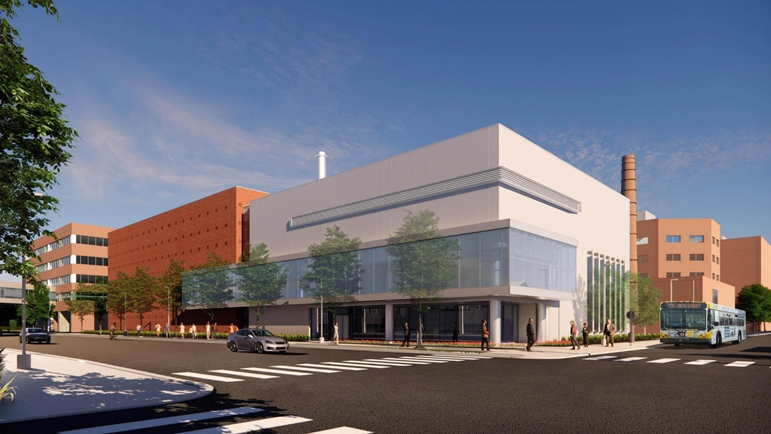 2
Central Utility Plant Sustainability
Replaces 8 1950’s-era boilers with 2 energy-efficient boilers. 
Replaces 9 emergency power generators with 3 energy-efficient generators. 
Efficient generators = less diesel fuel used in the event of a major emergency.
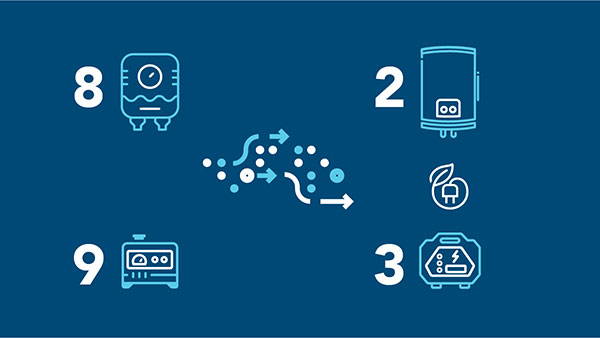 3
Central Utility Plant Facts
Emissions remain at or below previous levels despite increase in capacity thanks to advanced technology. 

The facility features rainwater-capture systems to reduce strain on the local stormwater system. 

The CUP lowers our carbon footprint – compared to having separate systems for our individual buildings.
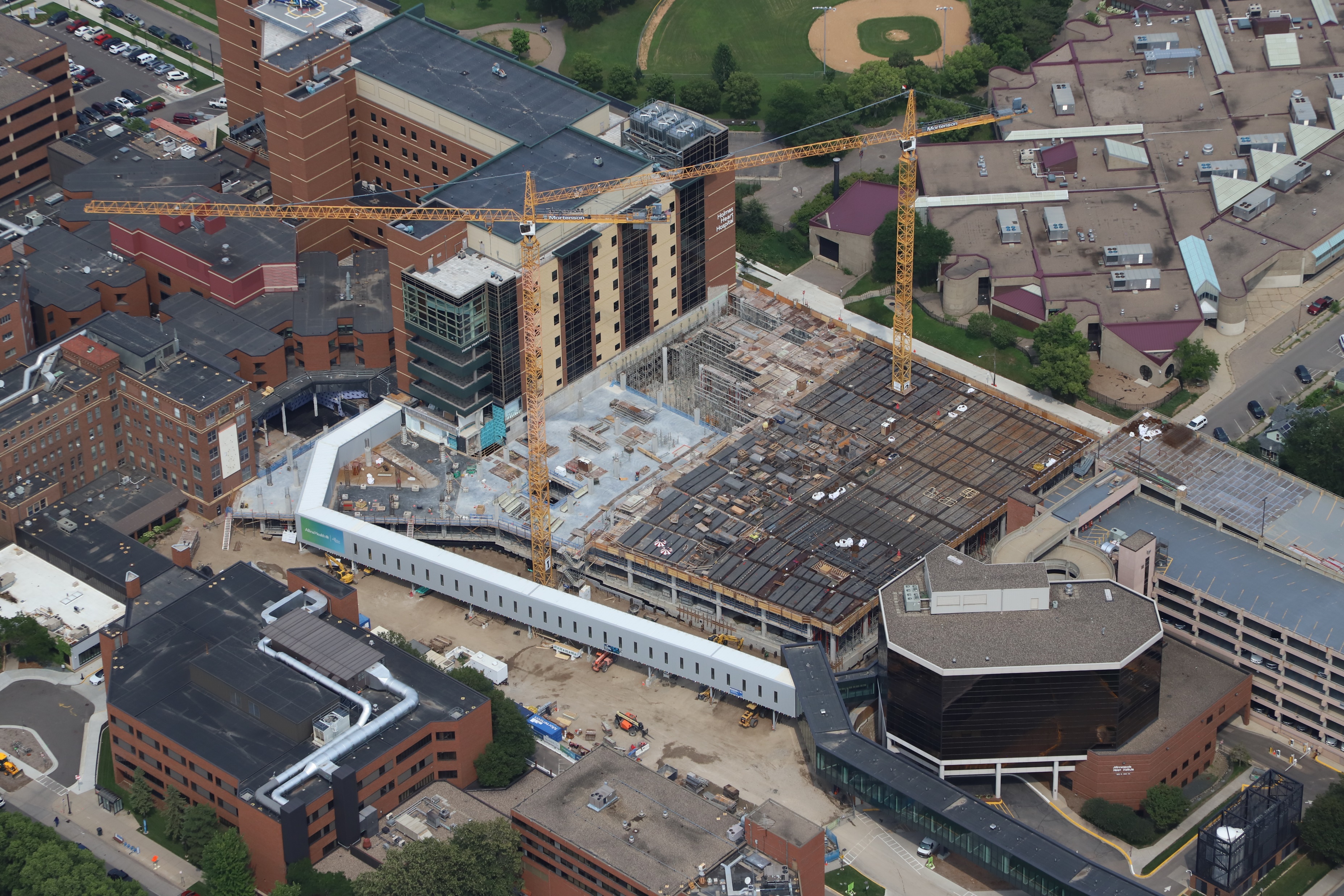 4
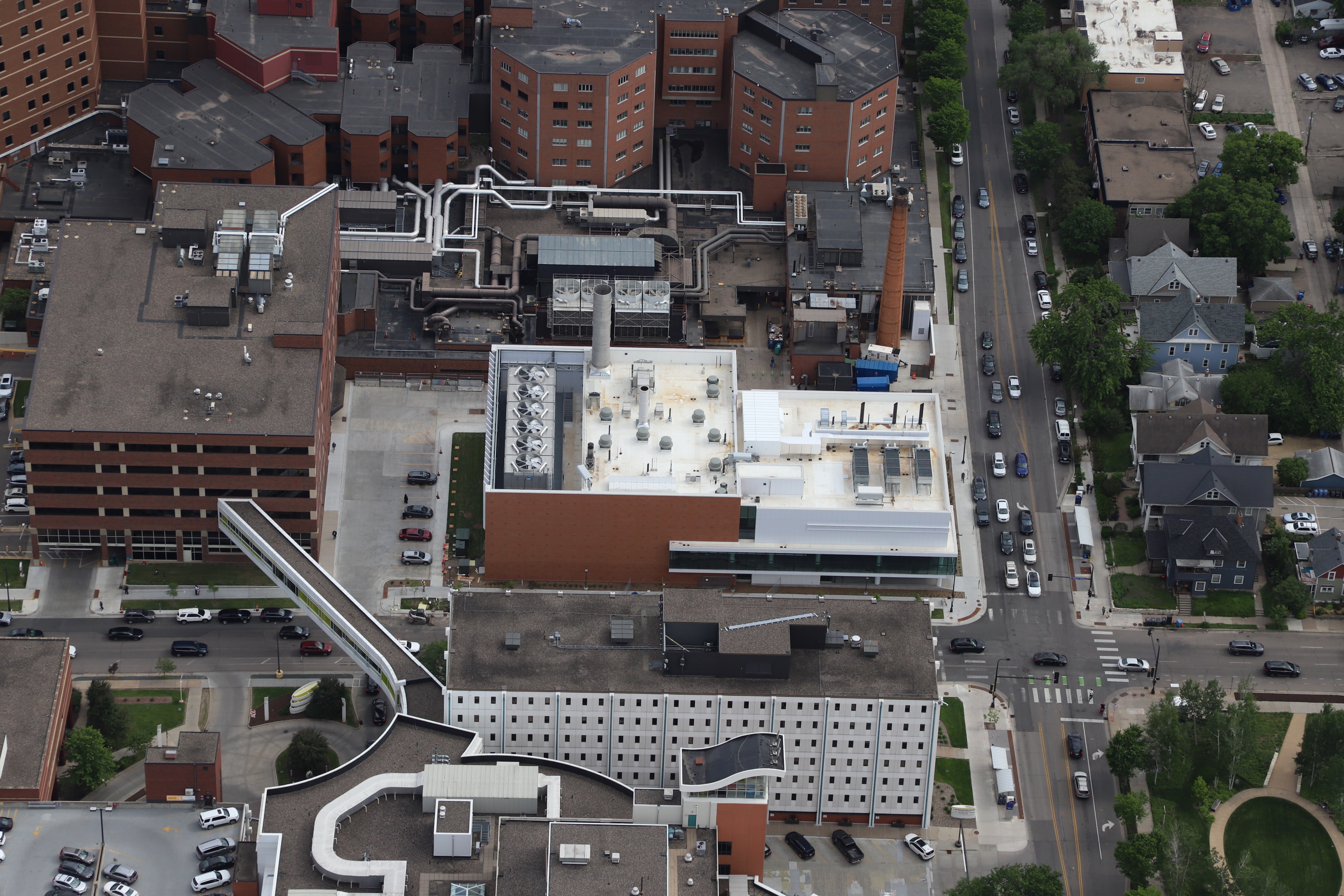 The CUP allows us to have flexibility for our campus to grow and change with the future needs of patients.
Abbott Northwestern Hospital Campus Revitalization Update
Kelly Spratt
Vice President, Hospital Operations
Abbott Northwestern Hospital
Recognized nationally and locally for exceptional expertise and highly specialized care.
Largest private hospital in the Twin Cities, with a 140-year history as an innovator and care provider in the Twin Cities and Upper Midwest. Licensed for 972 beds.

5,796 Allina Health employees and
     1,653 non-employed providers.

More than 200,000 patients and their families are served annually.
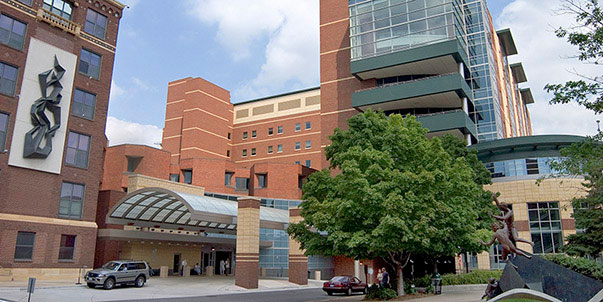 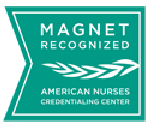 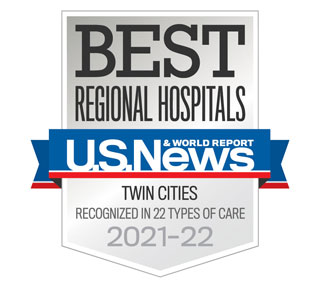 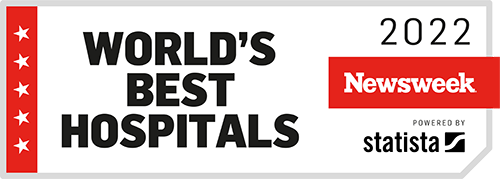 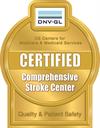 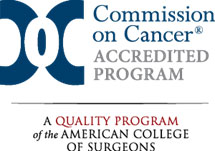 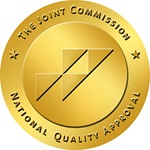 Abbott Northwestern Role today and in the future
ANW Complex Care Coordinator Role
ANW Quaternary Capabilities
Transplant
Extracorporeal Membrane Oxygenation (ECMO)
Fetal surgery, OB ICU
Sub-specialization within Cancer, Cardiovascular, Neurosciences
Complex Surgical and Procedural Interventions
Education and Research

ANW serves the entire Allina Network
Accommodate High Acuity Transfers
Quaternary Center for Allina
Optimize the investment for high complexity services
Manage Total Cost of Care across entire care continuum
8
SERVING the needs of our COMMUNITY
ANW is committed to serving the needs of residents in the surrounding neighborhoods

Both Phillips and Powderhorn neighborhoods are younger, more racially diverse, lower income, and speak more languages than the rest of ANW Primary Service Area

Surrounding neighborhoods are medically underserved and have multiple social determinants of health (SDOH) risk factors and barriers to attaining healthy outcomes
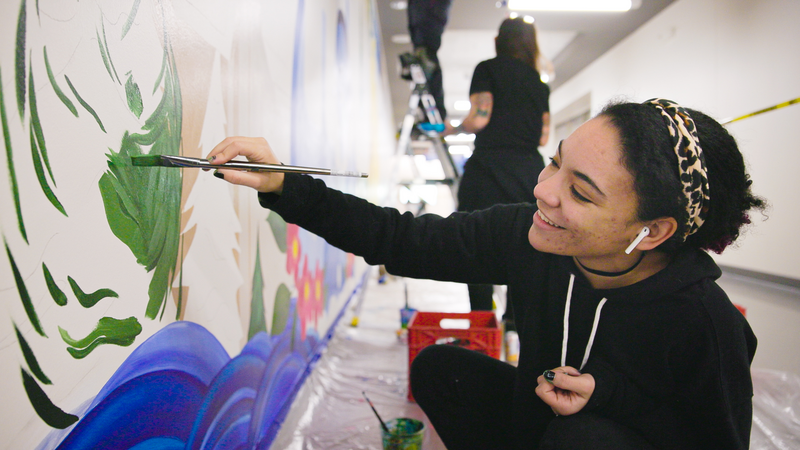 9
Vision: To create a sustainable campus for the future that will support advances in health care delivery, meet the needs of our best-in-class workforce and enhance our value to the communities we serve.
Abbott Northwestern Hospital
10 stories, approximately 575,000 square feet
Campus Revitalization Projects
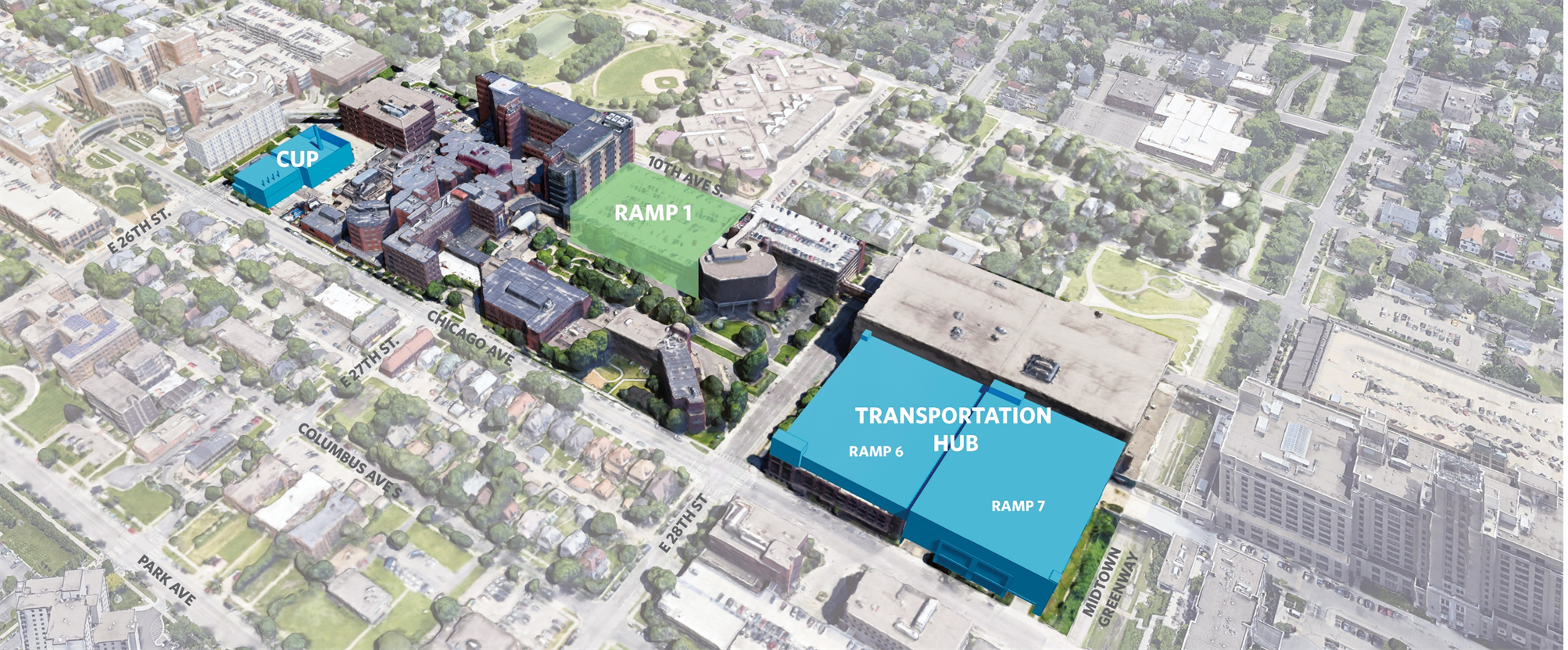 Tower 2026
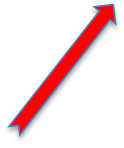 10th
26th
28th
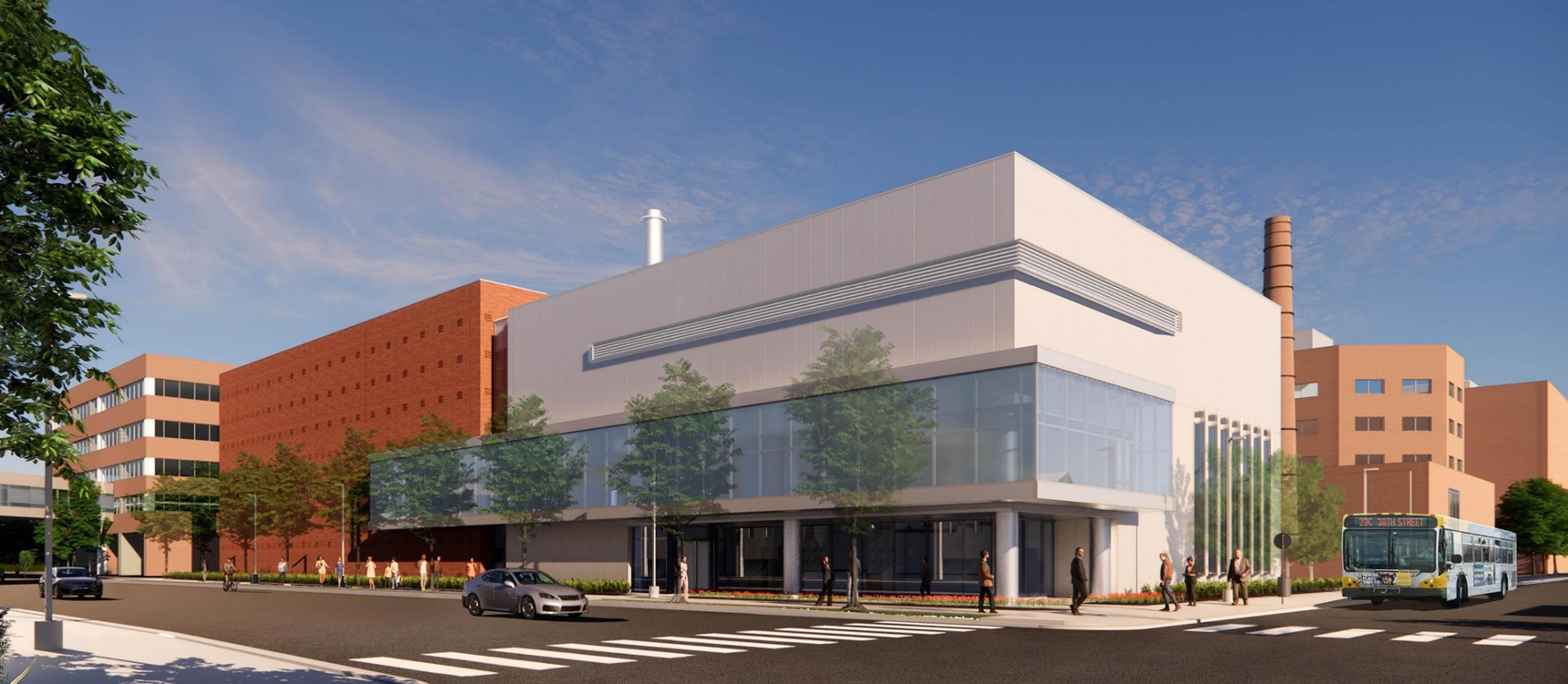 2024
MacMillan Center 2022
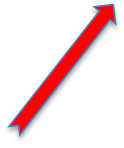 MIDTOWN
EXCHANGE
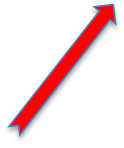 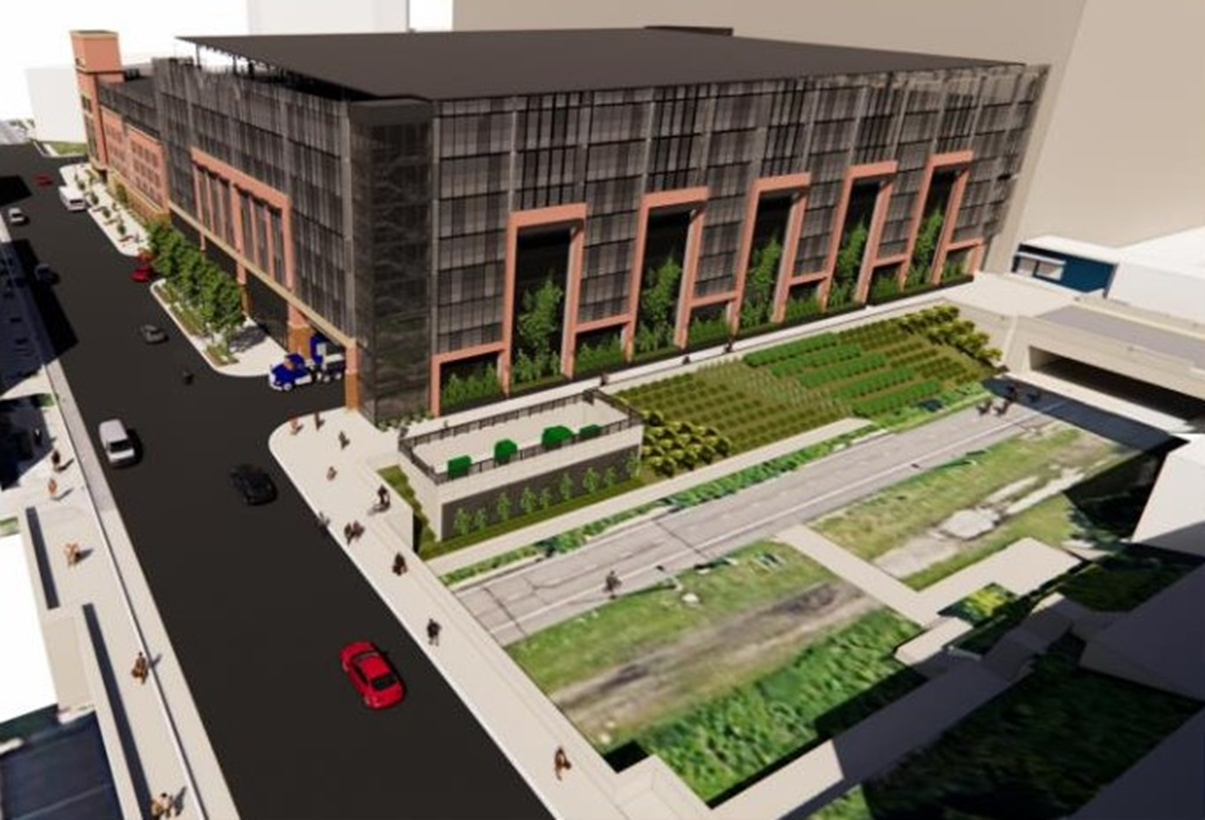 2022
Chicago
Transportation HUB
Fall 2022 completion allowed demolition of main ANW ramp

Rooftop solar panels create a 1MW community solar garden in partnership with Cooperative Energy Futures

Security Center on Chicago Ave

20 electric vehicle charging stations

Expanded bike storage and locker rooms for staff (200)

Venture Bikes Shop

Landscaping and lighted walkway

​
12
MacMillan Center
10th Avenue
Opened on 2nd floor TAF Skyway in 2023

Sundet Hall: Conference space with capacity for up to 500 people

New boardroom

Vanderboom Simulation Center: State of the art simulation lab with ability to house multiple trainings at once

Adjacent to new parking for easy access

Community access / programming

100% funded by philanthropy
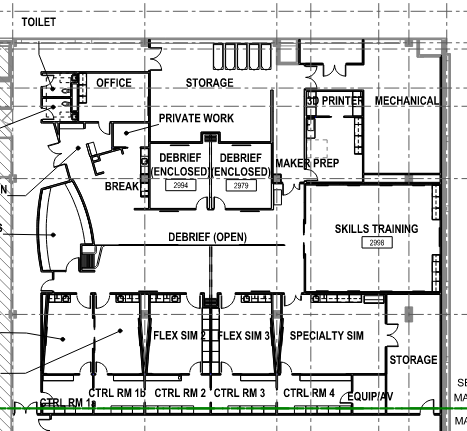 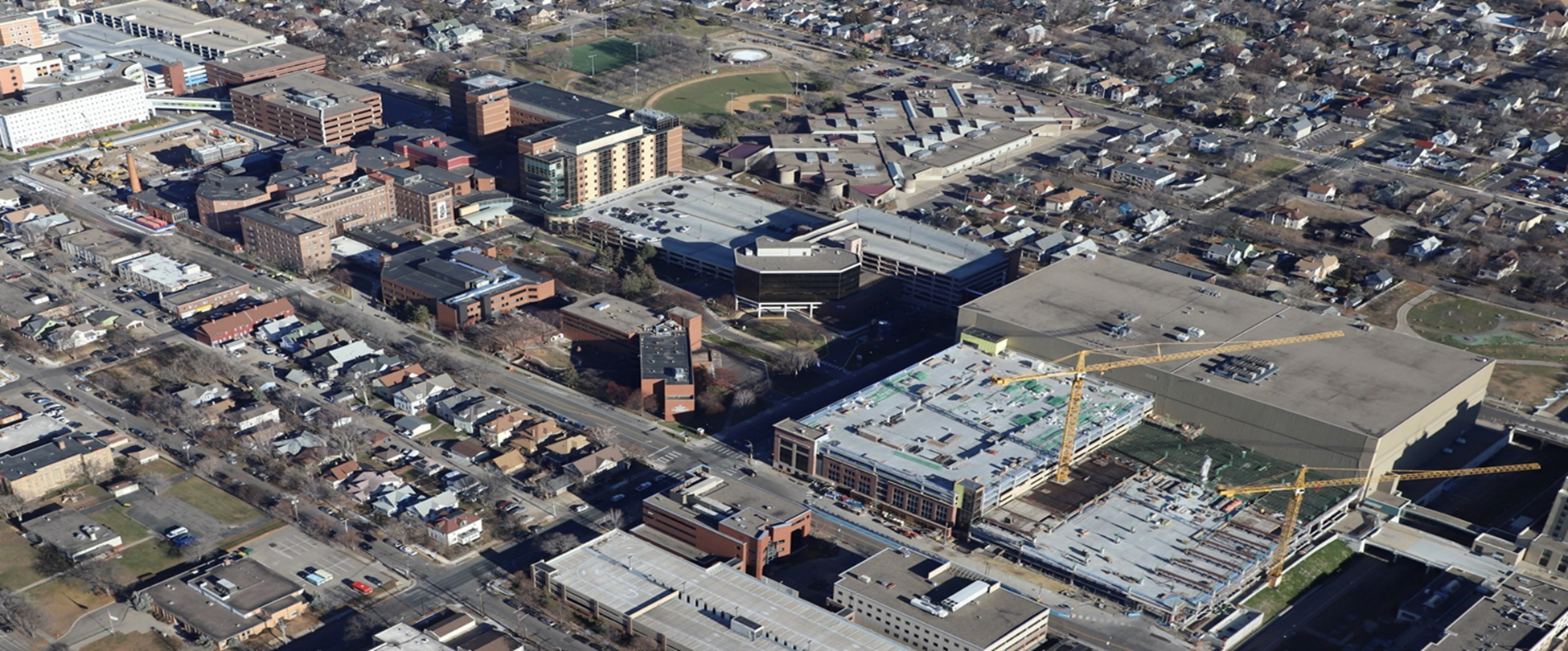 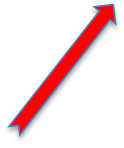 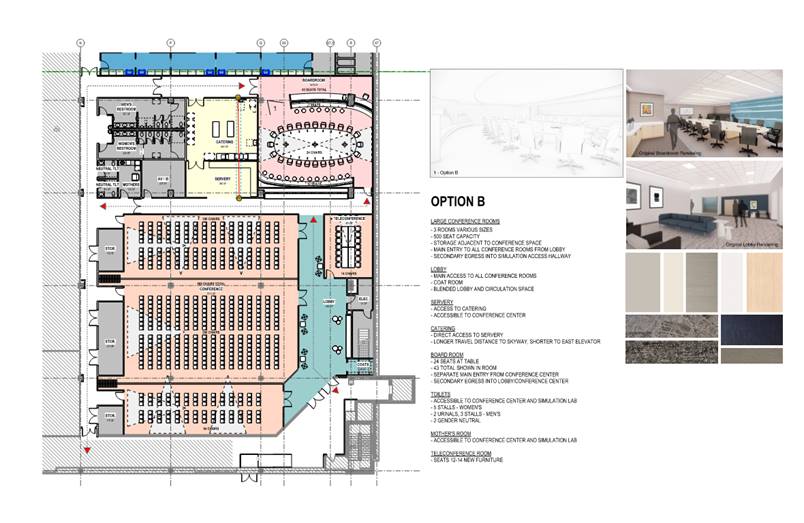 Greenway
Central Lab
Existing Skyway
Parking
Incorporating Human-centered design principles
14
Welcoming, open, safe, seamless
15
2026: The Future of Health Care
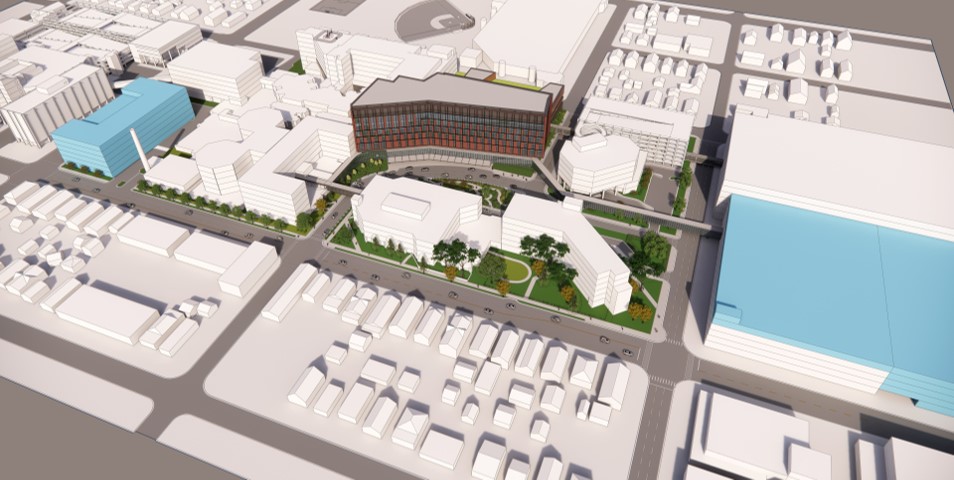 16
View from the west
Next generation of Abbott Northwestern Hospital
Mortenson Construction is a long-time partner to Allina Health. Mortenson is committed to the development of a diverse construction workforce. As our partner in building the new surgical and critical care building on our campus, Mortenson is working to ensure those who live and work in our community have the opportunity to participate in and benefit from this project. The company’s Community Workforce Program (CWP) aims to expose local residents, women, and people of color to the construction industry through construction craft worker employment opportunities.
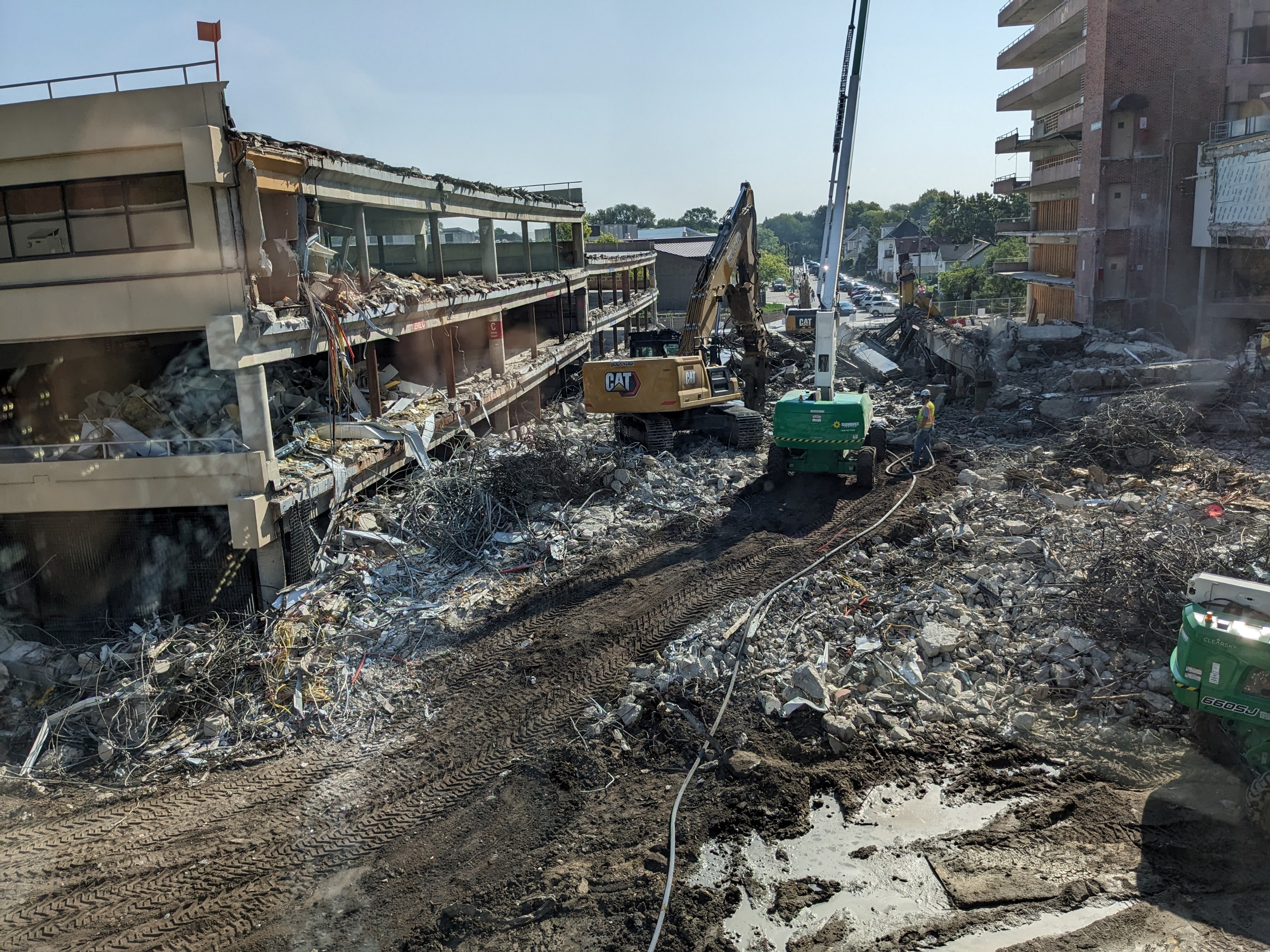 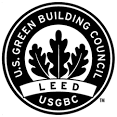 Sustainability at Allina Health
Suzanne Savanick Hansen
Sustainability Manager
Health care’s opportunity
Mitigate health care’s impacts Mitigate direct environmental and public-health footprint.
Create community health and resilience Partner with communities to build health, wealth and resilience at individual, community and global scales.
Lead broader societal transformation Advocate for policies that are more protective of both human health and the ecosystems that sustain all life.
What is Sustainability?
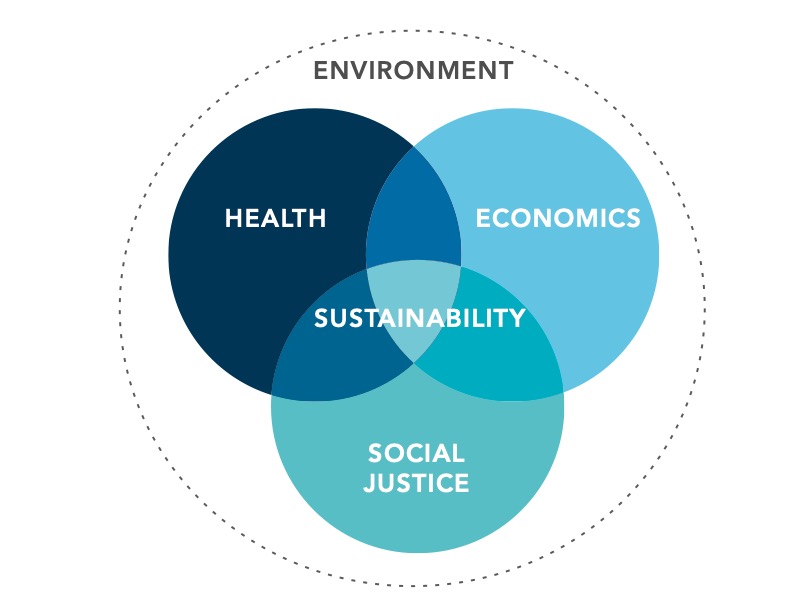 20
[Speaker Notes: The left side is the diagram of sustainability that we are using here at Allina Health. The right is the overview of why we do this work in health care.]
Why Sustainability?
Taking care of our environment is critical to ensure good health for patients, employees and community.
Health care’s climate footprint
U.S. Health care is responsible for 12% of GHG
Vulnerable Populations
Health impacts of Climate Change
Severe weather – Extreme Heat
Pollution – Flooding – Vector ecology
Astha, cardiovascular disease, injuries, mental health, Lyme disease, malaria
Image source: New England Journal of Medicine
Data sources: Health Care Without Harm, National Library of Medicine
21
Source: https://www.apha.org/Topics-and-Issues/Climate-Change/JEDI/Part-1/Health-Impacts-of-Climate-Change
[Speaker Notes: US Healthcare responsible for 12% of GHG.  
The health impact of pollutants from the health care sector is proportionate (equal in measure or corresponds in amount) to deaths from (the health impacts of) preventable medical errors. Environmental Impacts of the U.S. Health Care System and Effects on Public Health - PMC (nih.gov)]
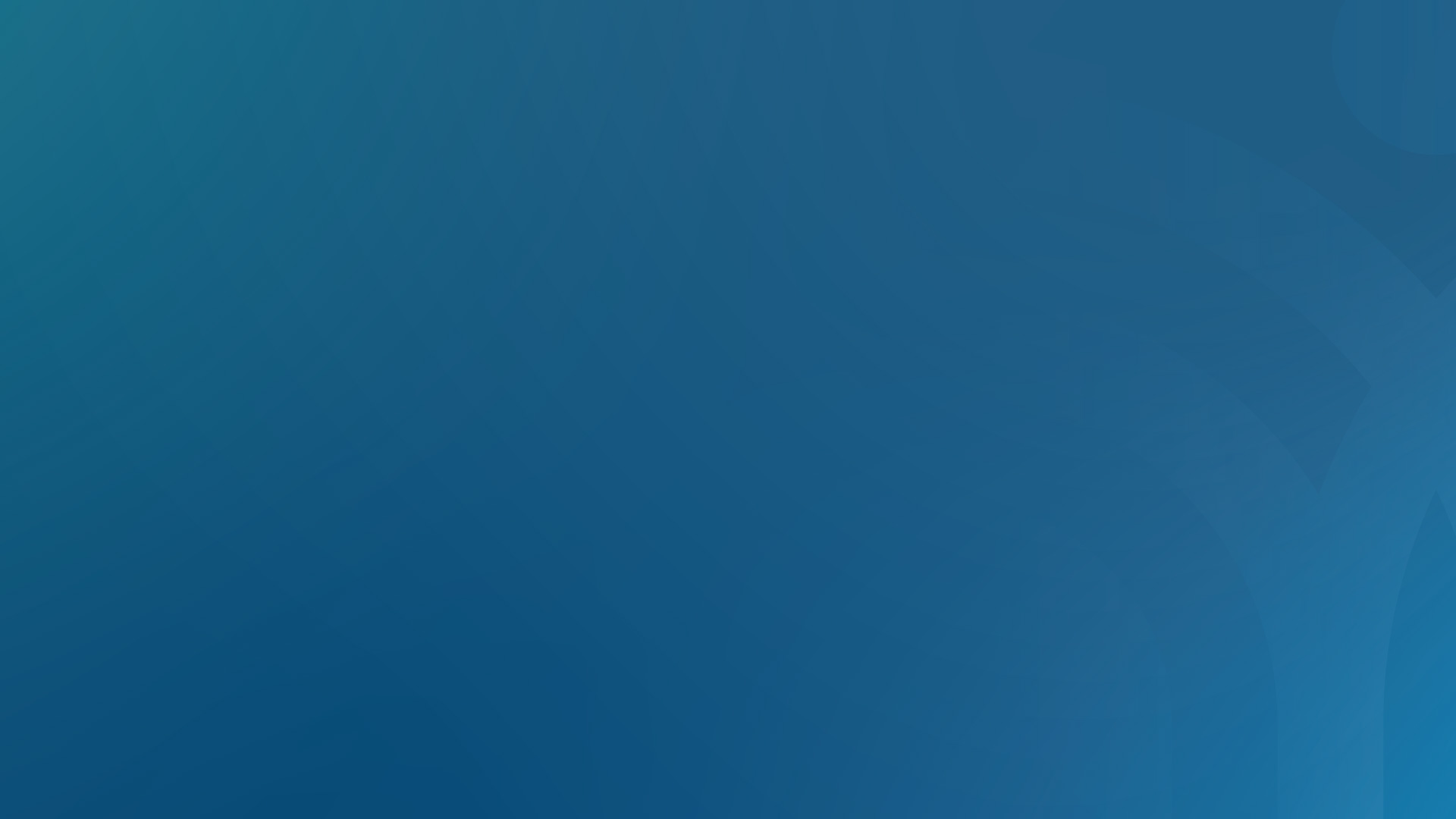 Sustainability Accomplishments
Reducing energy

Energy efficiency projects save over $1 million every year in avoided utility costs.
Reducing waste

Food waste to hogs program at five of our hospitals saved 290 tons of food waste from incinerators and landfills in 2022.
All copy paper is now 30% recycled content across our system.
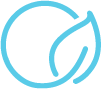 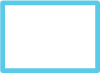 Supporting pollinators

Honey from a honeybee hive at Courage Kenny Golden Valley is used in the site cafeteria.
Native plants at the new purple ramp will reduce stormwater runoff and provide pollinator habitat.
Designing environmentally friendly buildings

Certifying all of our major new construction to Leadership in Energy and Environmental Design, commonly known as LEED,  standards starting with our new buildings at Cambridge and Abbott Northwestern.
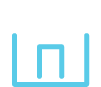 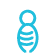 Our pledge to join The Health Care Climate Challenge strengthens our commitment to protect our communities.
We are very excited to share that we are planning to reduce our greenhouse gas emissions by 50% by 2030 and 100% by 2050. 
We plan to accomplish this by focusing on energy efficiency, renewable energy, working with our suppliers and reducing waste.
[Speaker Notes: Leader collaborative]
Abbott northwestern sustainability
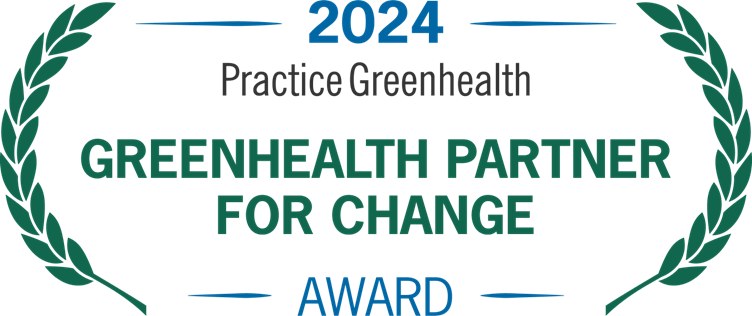 Practice Greenhealth Partner for Change Hospital three years in a row!
First LEED Certified Green Building Project at Allina Health 
Neuroscience Modular wall design (DIRRT)
12,417 lbs of drywall prevented from landfill 
20 lbs of drywall waste prevented from entering air
72% recycled content
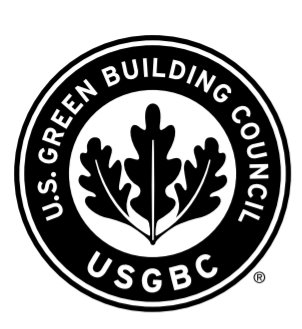 23
Abbott Northwestern LED Light Grant
Environmental benefit
80-95% average energy reduction
Equivalent of the annual electricity used in 75.6 homes
$312,000 grant 

Area with high environmental justice score
(over 90 percentile)
Estimated societal health benefit
$896,727 annually
$9 million over project life
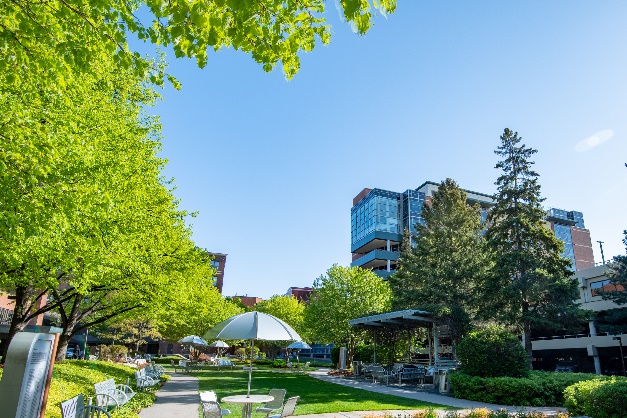 Estimates of savings calculated in GRITS https://app.gogrits.org/. Equivalences estimated from https://www.epa.gov/energy/greenhouse-gas-equivalencies-calculator.  Estimated health impacts from Practice Greenhealth Health Effects Calculator. https://www.epa.gov/ejscreen
[Speaker Notes: Energy efficiency High EJ Scores (80/90 percentile in state) Bloomington, Lake Street and West St. Paul ClinicsDisproportionate health impact on communities of color 

Slide Notes:
All data except mercury related and social cost of carbon came from COBRA: https://www.epa.gov/statelocalenergy/co-benefits-risk-assessment-cobra-health-impacts-screening-and-mapping-tool. All values are in 2017$, assume 2017 income levels and a 3% discount rate.
1.Premature death: average of of two expected premature adult mortality studies and added with premature infant mortality
2.Hospital Admissions: represents the total expected hospitalizations for respiratory and cardiovascular illnesses, excluding heart attack. Respiratory estimate is from the pooled results of five studies that examined different age cohorts and symptoms.
3.Asthma Exacerbation: incidents of cough, shortness of breath, wheeze, or upper respiratory for 6-18 year old only. Adult values are captured in the work loss and restricted days.
4.Respiratory Symptoms: lower respiratory symptoms including acute bronchitis for children only. Adult values are captured in the work loss and restricted days.
5.Non-fatal heart attacks: average of five studies
6.ER visits (asthma): among all ages but does not include asthma exacerbation
7.Mercury related: not captured in the incidents per year but in the values from "Economic Valuation of Human Health Benefits of Controlling Mercury Emissions from U.S. Coal-Fired Power Plants" (2005). Harvard Center for Risk Analysis. This paper provides a high-end range of $182 million/ton (2000$) to $194.5 million/ton (2000$) for annual benefits, in avoided neurotoxicity and cardiovascular illness, of avoided mercury emissions from power plants. We average these values to $188.25 million/ton, and escalate this to 2017$.
8.Social cost of carbon: sourced from https://19january2017snapshot.epa.gov/climatechange/social-cost-carbon_.html.]
Purple ramp
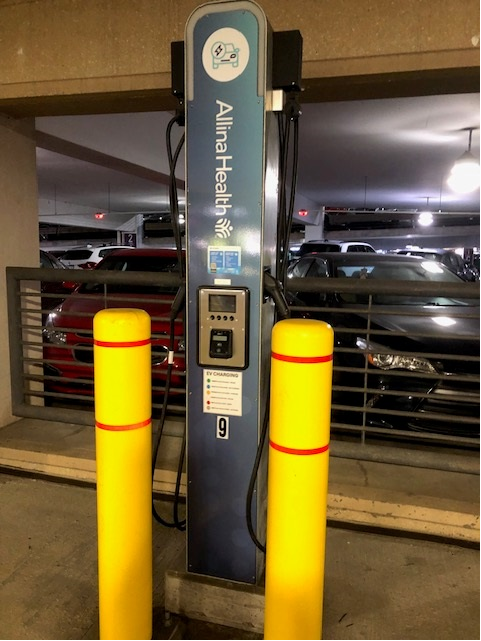 EV charging stations 20 stalls
Community Solar Garden roof, 1 mega-Watt, provide electricity to ~250 homes
Pollinator/stormwater grant for slope to Midtown Greenway
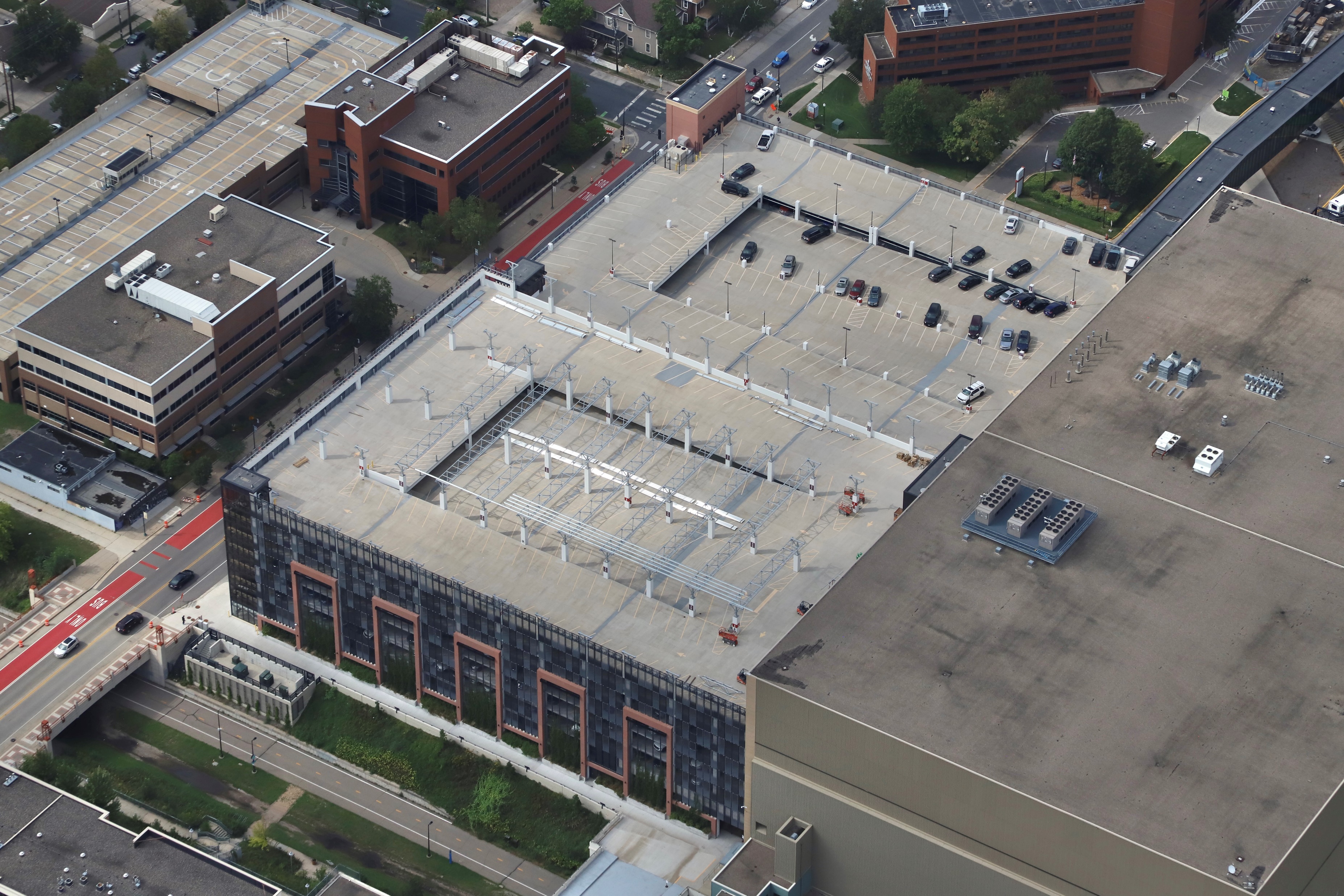 [Speaker Notes: Source image: https://www.power-grid.com/der-grid-edge/minnesota-electric-car-drivers-will-see-22-new-places-to-fast-charge-this-fall/#gref]
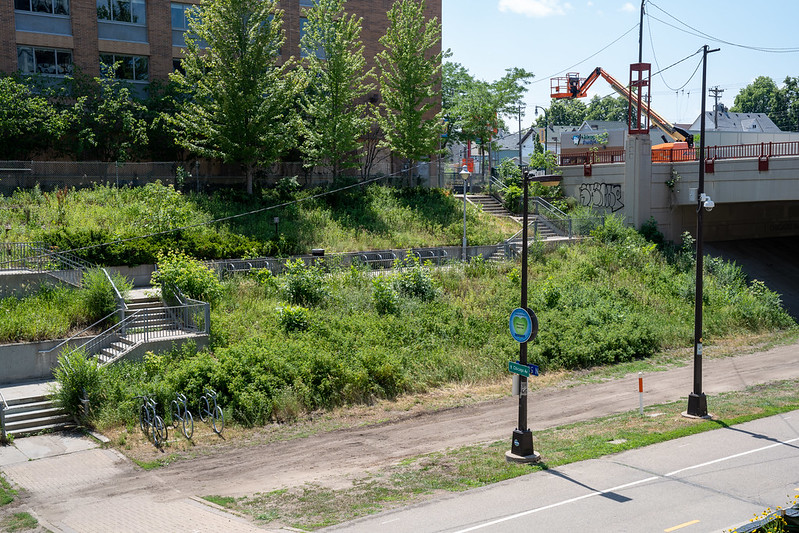 Pollinator Slope: Before
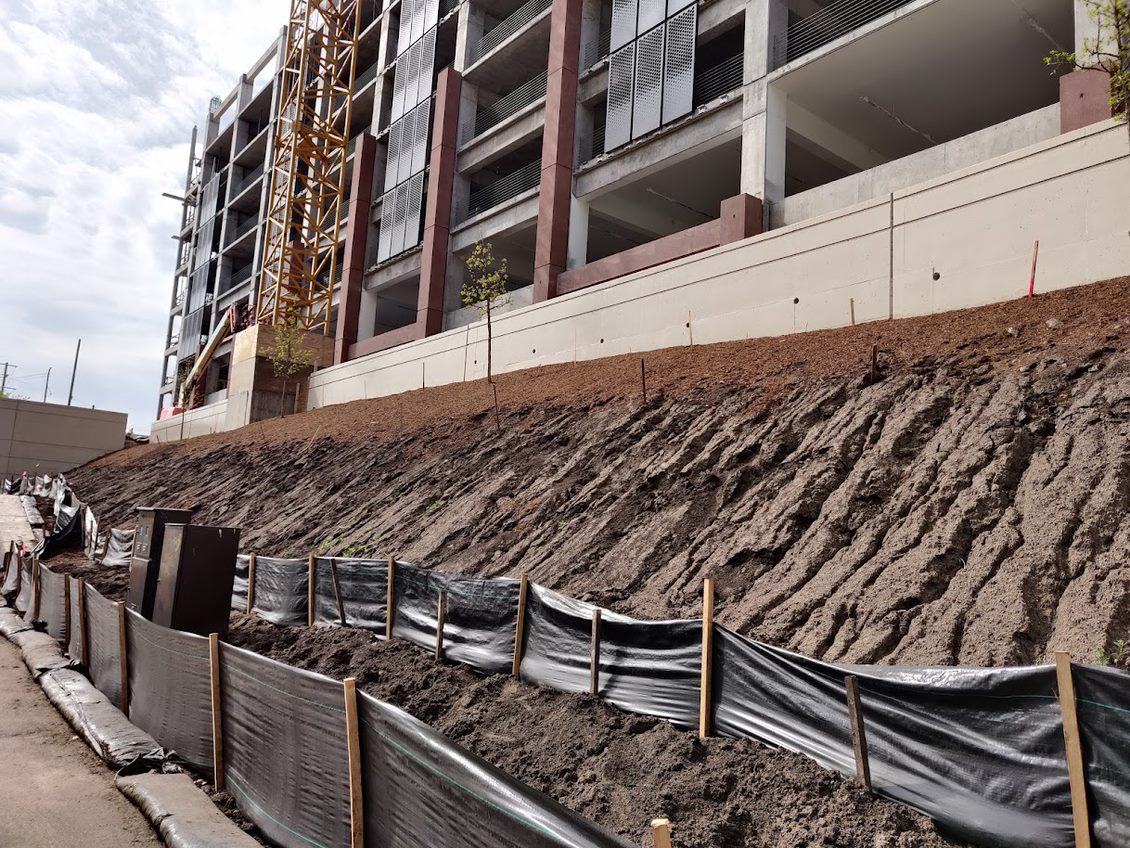 26
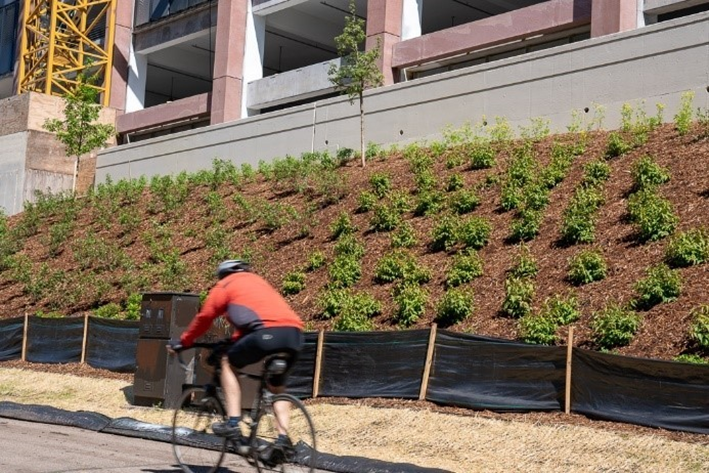 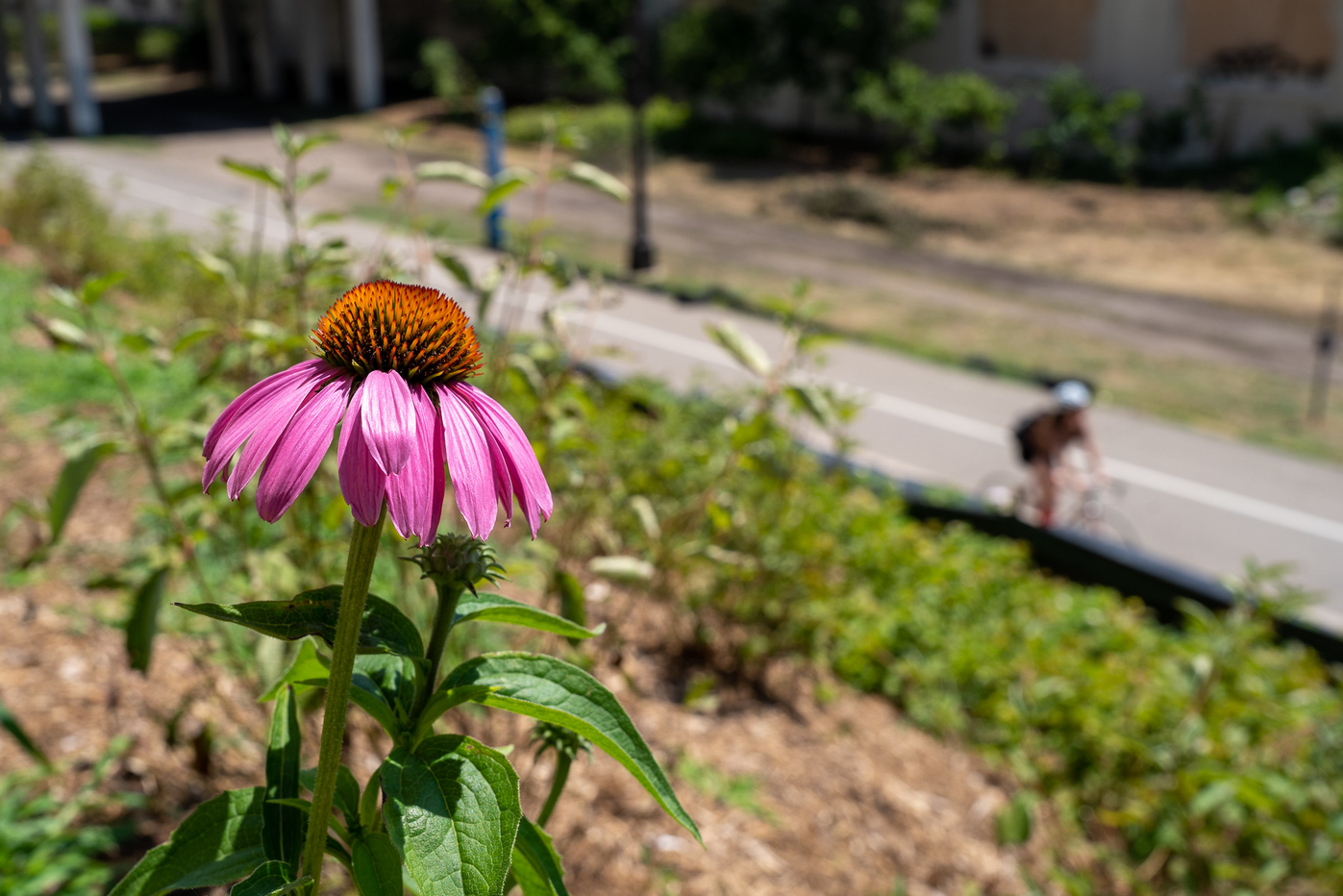 Pollinator Slope: After
Pollinator Slope: 
After
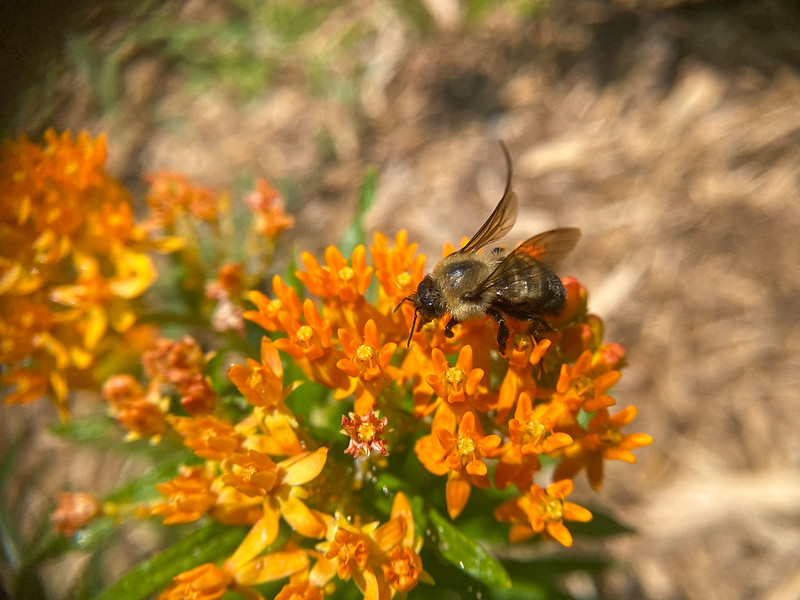 27
Photo credit: MWMO
Project Benefits
Inspired Abbott Northwestern Sustainable Landscape Master Plan
Stormwater climate resilience study
Influenced design of mural
Engages staff and public
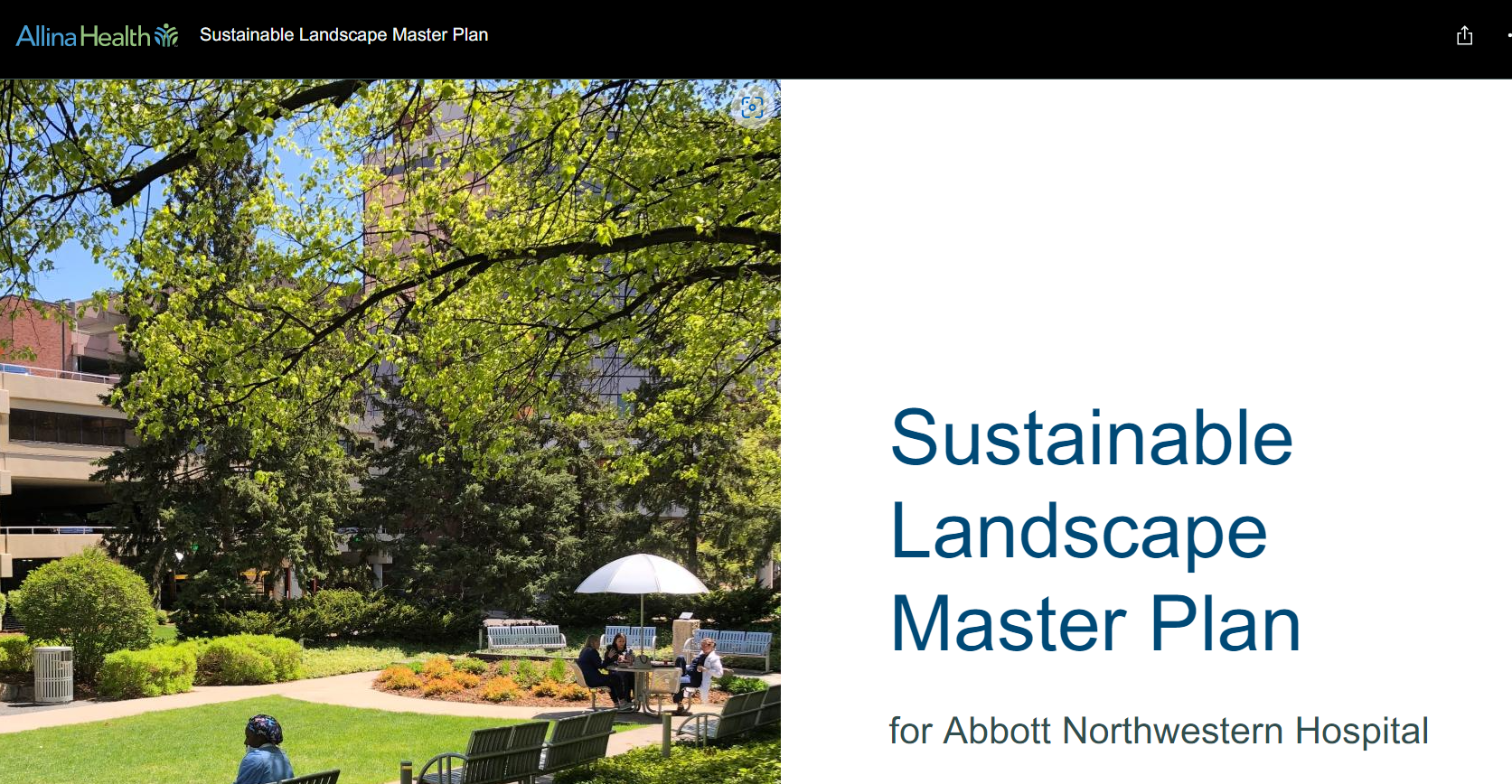 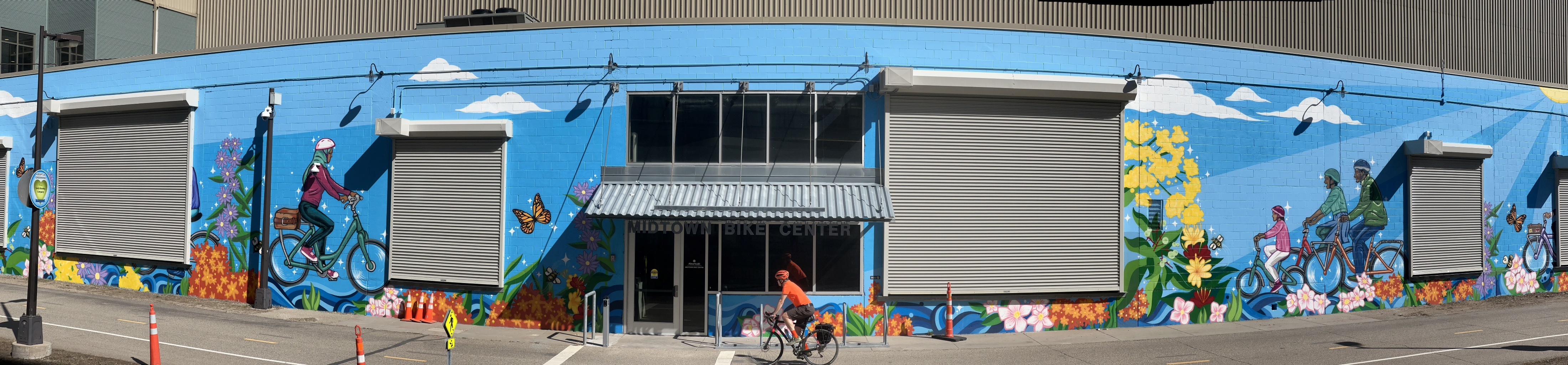 28
[Speaker Notes: https://storymaps.arcgis.com/stories/e70fca1e45d04772b09a7a4a95e535d7]
Bike center
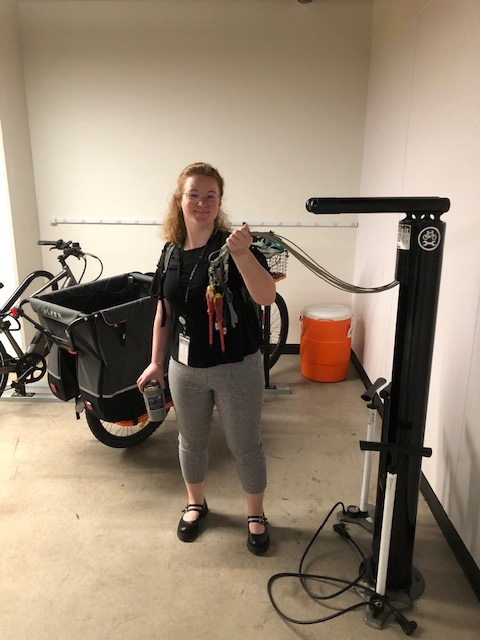 Bike Center sized for 200 bikes
Showers/lockers
Fix it station
Bikewash
Bike shop
Coffee
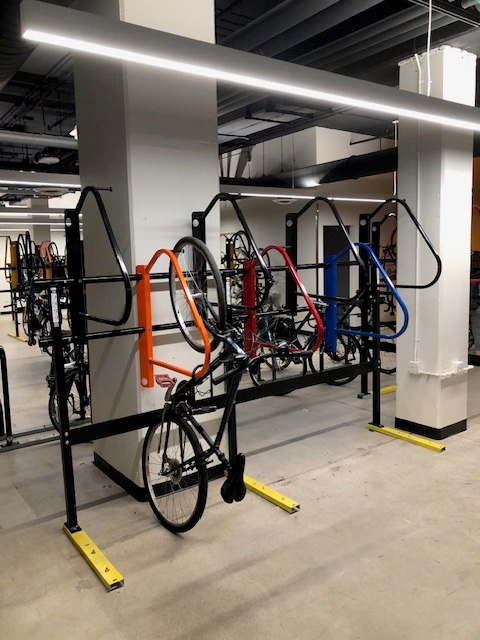 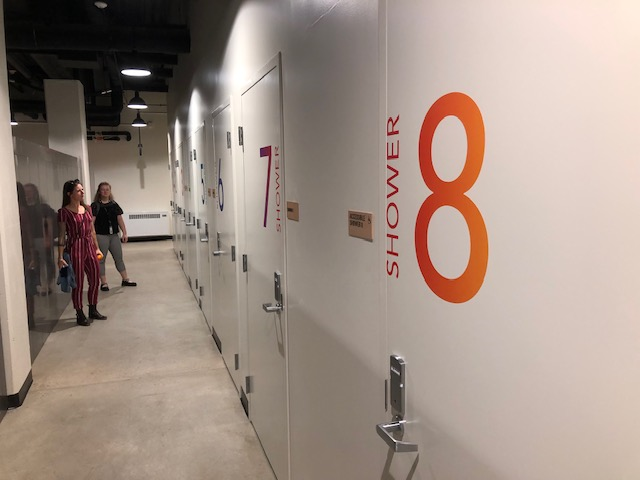 [Speaker Notes: Source image: https://www.power-grid.com/der-grid-edge/minnesota-electric-car-drivers-will-see-22-new-places-to-fast-charge-this-fall/#gref]
Construction & Demolition Waste
86% Construction and Demolition Waste Recycling
1176 tons recycled
[Speaker Notes: March –Aug 2021 recycling data. Better than Practice Greenhealth best practices 80%]
Questions?
31